PROGRAMMA
12/11/ 2019
Aula M. Salviati 3 P.zza S. Onofrio, 4
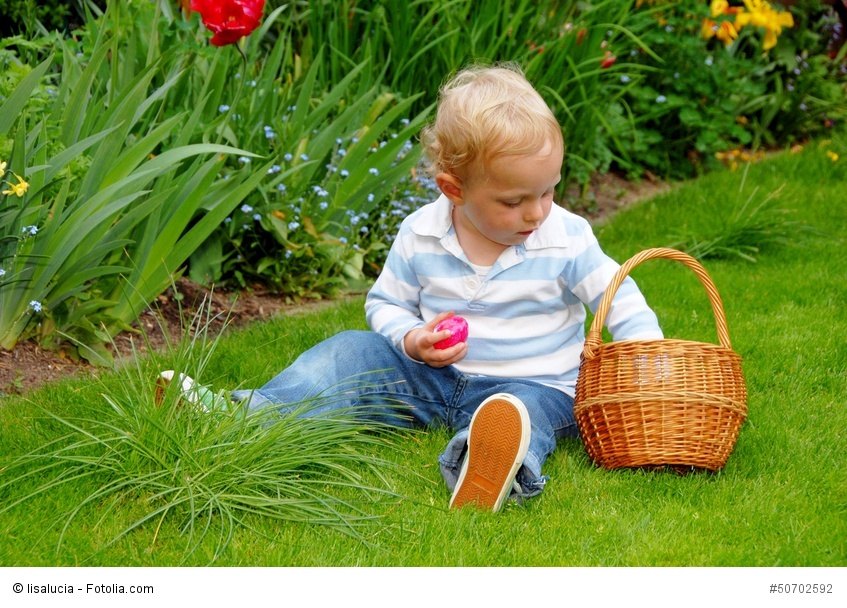 “La farmacovigilanza in ambito pediatrico: perché, quando, come segnalare le reazioni avverse da farmaci”
Ore 14,30
Registrazione Partecipanti e Pre test di conoscenza
Ore 14,45
Presentazione del corso
Massimiliano Raponi
Ore 15,00
UA1. Le basi della farmacovigilanza
Tiziana Corsetti/Luigi Bellante
Ore 16,00
UA2. Come segnalare le sospette reazioni avverse
Tiziana Corsetti/Luigi Bellante
Ore 16,30
UA3. Come riconoscere le sospette reazioni avverse : discussione su casi di studio
Nadia Mores
Ore 17,00
UA4. Segnaliamo le sospette reazioni avverse : 
Esercitazioni in piccoli gruppi e discussione
Ore 18,00
Test e chiusura del cors
PROGRAMMA
SCIENTIFICO
OBIETTIVO FORMATIVO DELL’EVENTO : (25) farmaco epidemiologia, farmacoeconomia, farmacovigilanza

 Responsabile Scientifico : Tiziana Corsetti
INFORMAZIONI
GENERALI
Iscrizioni:
Saranno  accettate le prime 30 iscrizioni.
E’ obbligatorio effettuare l’iscrizione on line su: http://www.formazione.ospedalebambinogesu.it/  inserendo il codice di riscatto 4ZT1912Q riservato al personale interno dell’Ospedale.
Educazione Continua in Medicina (ECM)
Al Corso sono stati assegnati n. 3,3 crediti formativi per le figure professionali di: Medico Chirurgo (Tutte le professioni); Infermiere;  Infermiere Pediatrico e Farmacista

Il rilascio dei crediti è subordinato all’effettiva presenza del partecipante all’intero evento verificata attraverso la registrazione manuale (firma entrata/uscita), alla compilazione del questionario di gradimento online e al superamento della prova di valutazione prevista.
SEGRETERIA ORGANIZZATIVA
Servizio Eventi Formativi Educazione Continua in Medicina
Ospedale Pediatrico Bambino Gesù
P.zza S. Onofrio, 4 00165 Roma
Tel: 06/68594758 Fax: 06/68592443
E-mail: formazioneaziendale@opbg.net;  www.ospedalebambinogesu.it
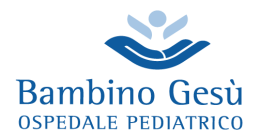